Acts 20:22-24 (ESV)
22 And now, behold, I am going to Jerusalem, constrained by the Spirit, not knowing what will happen to me there, 23 except that the Holy Spirit testifies to me in every city that imprisonment and afflictions await me. 24 But I do not account my life of any value nor as precious to myself, if only I may finish my course and the ministry that I received from the Lord Jesus, to testify to the gospel of the grace of God.
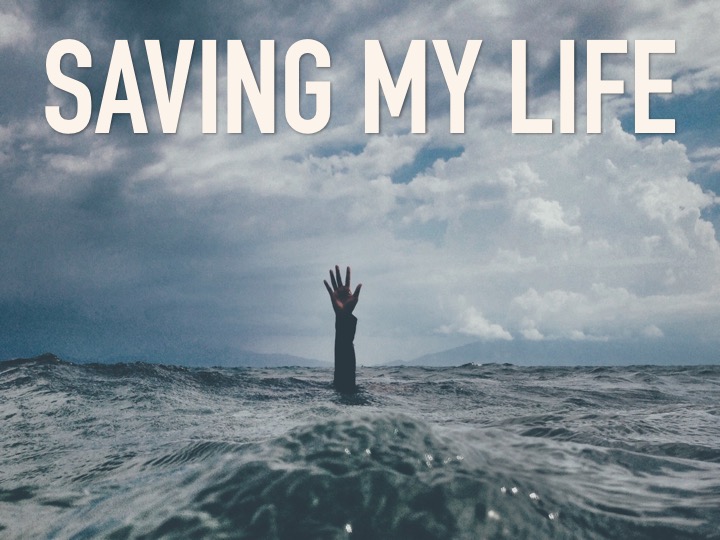 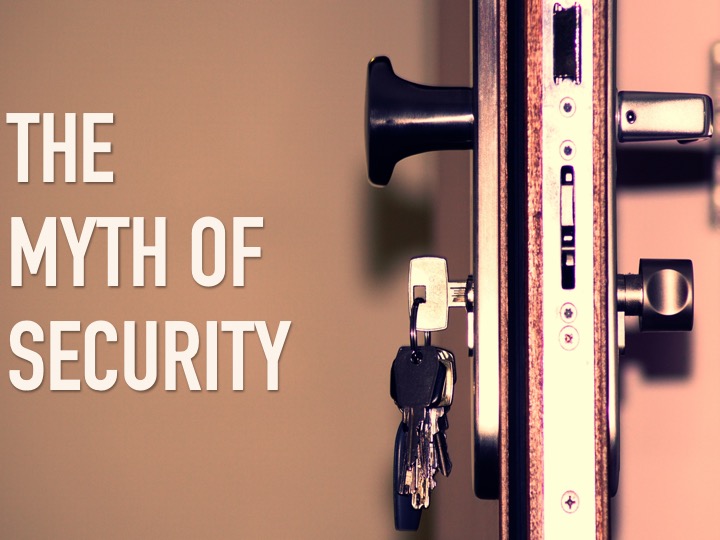 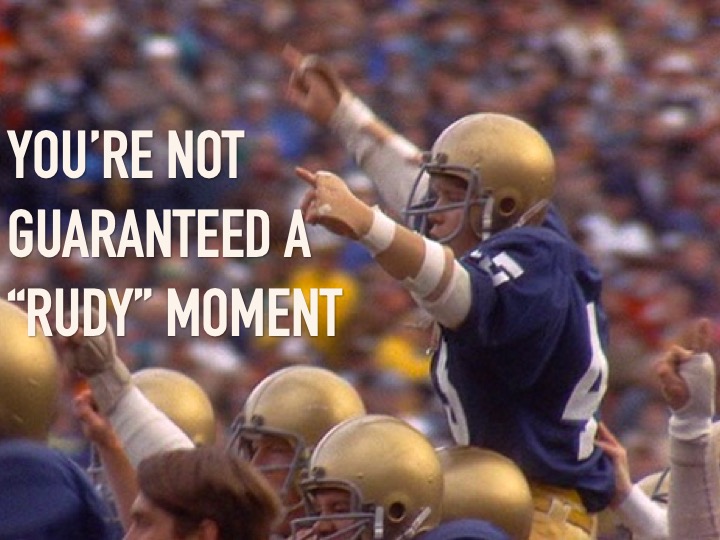 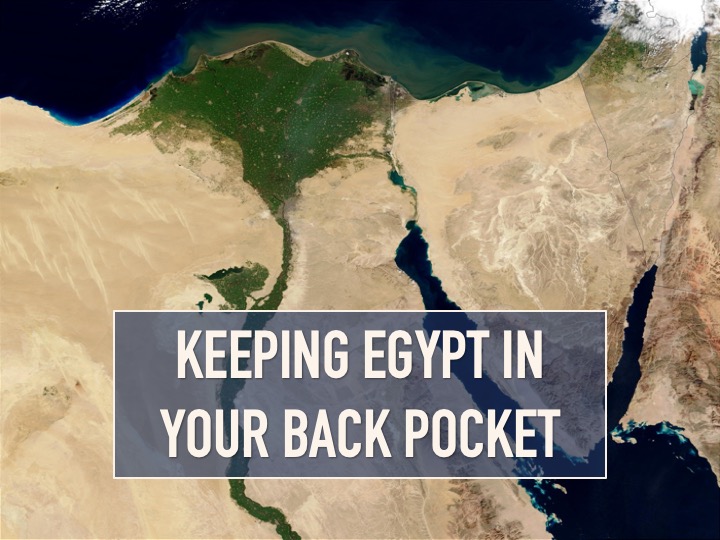 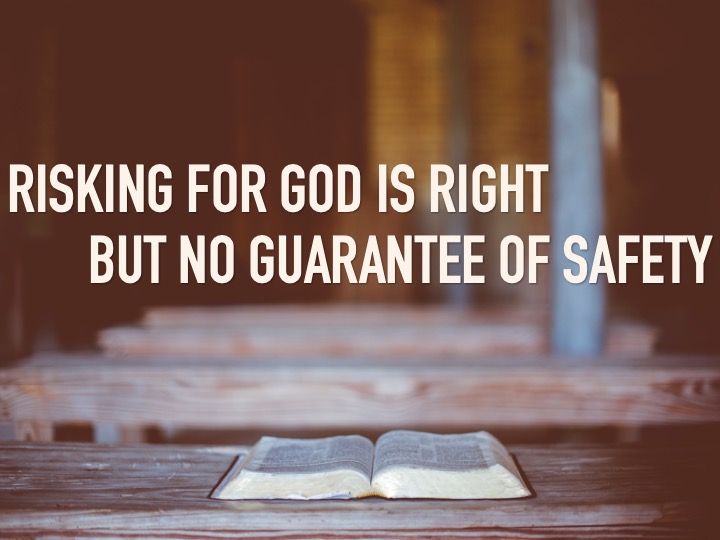 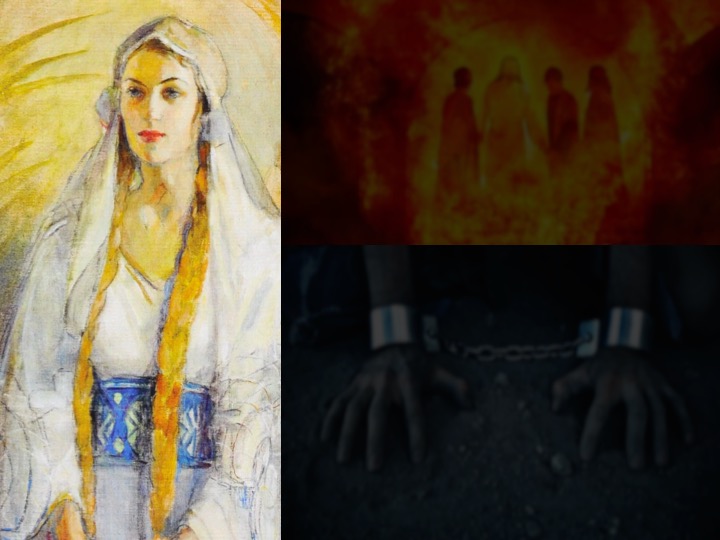 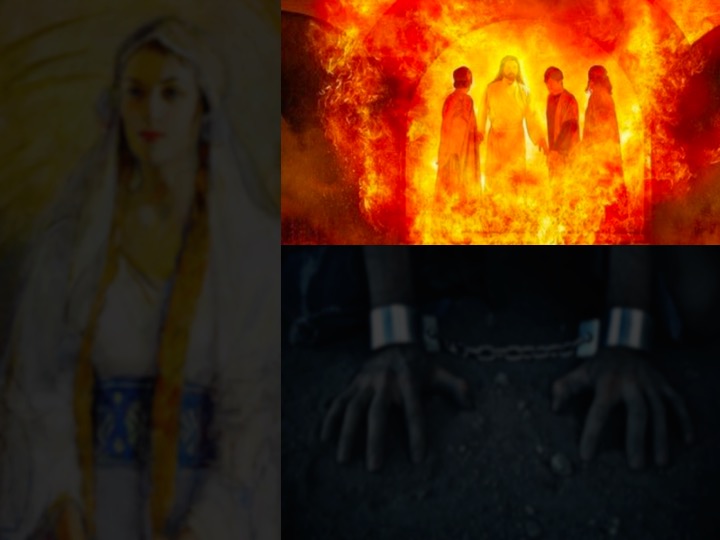 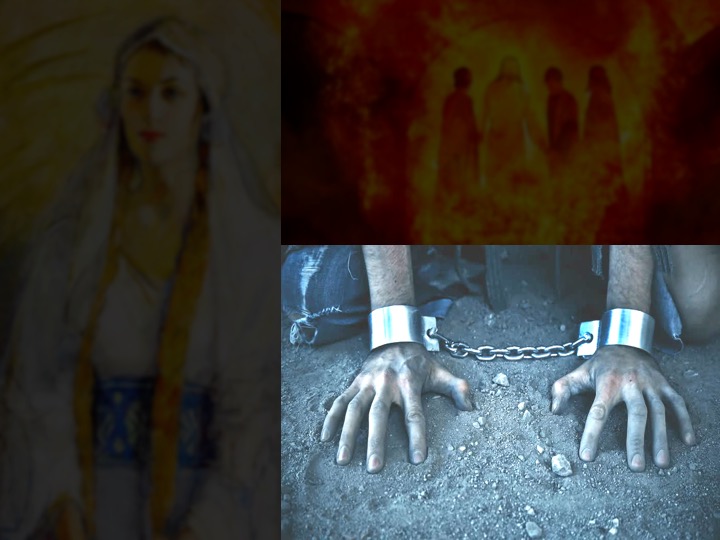